Economics of Demeny Voting
Reiko Aoki (CIS,IER, Hitotsubashi University)

“Political Economy of Low Fertility of Aging” Workshop
Center for Intergenerational Studies (CIS) & National  Institute of Research Advancement (NIRA)
2 March 2011
CIS & NIRA Workshop "Political Economy of Low Fertitlity and Aging"        Aoki "Economics of Demeny Voting"
Background
2 decades of low fertility crisis
Policies to increase fertility have not been effective
Political attention on other topics
Pension reform
Healthcare
2 March 2011
2
CIS & NIRA Workshop "Political Economy of Low Fertitlity and Aging"        Aoki "Economics of Demeny Voting"
Intergenerational allocation of resources
Traditionally a “family” or “regional (village)” policy
In 20th century, it is done by national governments, as public policy
Tax, social security tax
Pension, health care
Object of political debate and decision
2 March 2011
3
CIS & NIRA Workshop "Political Economy of Low Fertitlity and Aging"        Aoki "Economics of Demeny Voting"
Equivalent Income  Before and After Redistribtuion
Income (10,000yen)
Source: 2008 Income Redistribution Survey, Ministry of Health, Labor and Welfare
2 March 2011
4
CIS & NIRA Workshop "Political Economy of Low Fertitlity and Aging"        Aoki "Economics of Demeny Voting"
Political Representation
Not all generations are represented in the political process
Currently people under 20 (18) have no representation
This is the case even as intergenerational redistribution becomes greater proportion of national budget
2 March 2011
5
CIS & NIRA Workshop "Political Economy of Low Fertitlity and Aging"        Aoki "Economics of Demeny Voting"
Political Representation of Generations
Source: “Population Projections for Japan,“ National Institute of
Population and Social Security Research
2 March 2011
6
CIS & NIRA Workshop "Political Economy of Low Fertitlity and Aging"        Aoki "Economics of Demeny Voting"
Political System and the Economic Environment (1)
Political system has evolved with the economic and social environment
One person one vote is a relatively new idea
Franchise expansion 19th century
Women’s suffrage 20th century
2 March 2011
7
CIS & NIRA Workshop "Political Economy of Low Fertitlity and Aging"        Aoki "Economics of Demeny Voting"
Political System and the Economic Environment (2)
Franchise expansion
Franchise extended in 1832, 1867, 1884 (Europe) 
“Elite” gave rights to “poor” to prevent revolution (Acemoglu & Robinson 2000)
Emergence and concentration of working class in cities
2 March 2011
8
CIS & NIRA Workshop "Political Economy of Low Fertitlity and Aging"        Aoki "Economics of Demeny Voting"
Political System and the Economic Environment (3)
Women’s suffrage 
1893 (New Zealand), 1920 (US), 1940 (Japan)
Men vote to empower women for children’s education (Doepke & Tertilt, 2009)
Importance of human capital investment with development of labor markets
2 March 2011
9
CIS & NIRA Workshop "Political Economy of Low Fertitlity and Aging"        Aoki "Economics of Demeny Voting"
Recent Changes in Economic Environment
Change in age structure
Significant part of Intergenerational distribution of resources is public 
Need to account all generations in the political process
Danger of resource depletion requires consideration of future welfare
2 March 2011
10
CIS & NIRA Workshop "Political Economy of Low Fertitlity and Aging"        Aoki "Economics of Demeny Voting"
Demeny Voting
Have a parent or parents vote on children’s behalf 
Example 
Mother, father, and 1 child
Each parent has 1 (self) + 0.5 (1/2 of 1 child)=1.5
In practice, need to clarify cases of adopted children
2 March 2011
11
CIS & NIRA Workshop "Political Economy of Low Fertitlity and Aging"        Aoki "Economics of Demeny Voting"
Demeny Voting
2 March 2011
12
CIS & NIRA Workshop "Political Economy of Low Fertitlity and Aging"        Aoki "Economics of Demeny Voting"
Is Demeny Voting Beneficial to Current Voters ?
Can it be achieved through democratic process ? 
Why would current voters ( 20years and older) give children a vote ? 
All generations benefit from greater investment in children
Demeny voting prevents free riding among current generation = able to commit to future
2 March 2011
13
Aoki "Demographic Change, Intergenerationl Altruism & Fiscal Policy - Poltical Economy Approach"
Economics Model Framework (1)
Intergenerational Income Distribution using “OLG”
2 generations Working and Retired
Altruism 
Parent cares about child (forward)
Child cares about parent (backward)
Retired with or without children
Working generation still reproducing
22 February 2011
14
CIS & NIRA Workshop "Political Economy of Low Fertitlity and Aging"        Aoki "Economics of Demeny Voting"
Framework (2)
Politically determined income distribution
Intergenerational coalition possible
Demeny voting system
Child has a vote
Parent votes on behalf 
Why ? 
Intergenerational income distribution has become a political issue. All generations should have political representation.
2 March 2011
15
CIS & NIRA Workshop "Political Economy of Low Fertitlity and Aging"        Aoki "Economics of Demeny Voting"
Main Conclusion
Working generation become more altruistic  → Working generation + Retirees with child coalition  → Lower fiscal burden of Working generation  → Working generation better-off 
Demeny voting cooperation possible with 
Higher levels of intergenerational altruism
Weaker political power of working generation
Majority better off with Demeny voting
2 March 2011
16
CIS & NIRA Workshop "Political Economy of Low Fertitlity and Aging"        Aoki "Economics of Demeny Voting"
Generational Structure
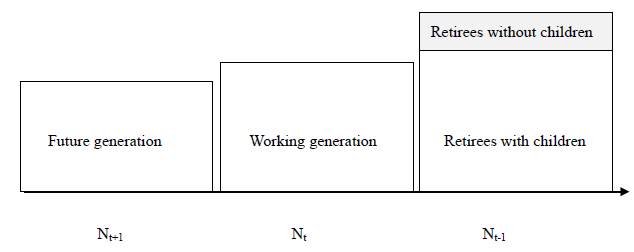 Proportion with Child
2 March 2011
17
CIS & NIRA Workshop "Political Economy of Low Fertitlity and Aging"        Aoki "Economics of Demeny Voting"
Households (1)
There are two generations involved in each period t (t=0, 1, 2,…)
Working generation t 
Retired generation t－1 (which was the Working generation in period t).
2 March 2011
18
CIS & NIRA Workshop "Political Economy of Low Fertitlity and Aging"        Aoki "Economics of Demeny Voting"
Households (2)
Working generation t , in period s, earns lifetime wage,        , has lifetime consumption,
           and pays tax in period         .  In period t,  


Retired generation t-1, can recover tax paid in t-1 by issuing bonds in period t,
2 March 2011
19
CIS & NIRA Workshop "Political Economy of Low Fertitlity and Aging"        Aoki "Economics of Demeny Voting"
Household Utility
Retired generation t－1 with children
Retired generation t-1 without children
Working generation t
= Backward altruism
= Forward altruism
2 March 2011
20
CIS & NIRA Workshop "Political Economy of Low Fertitlity and Aging"        Aoki "Economics of Demeny Voting"
Government Budget Constraint
(Planned) tax on generation t+1 in period t 　


Public debt when population size is
2 March 2011
21
CIS & NIRA Workshop "Political Economy of Low Fertitlity and Aging"        Aoki "Economics of Demeny Voting"
Political Process
“Retirees with children Independent Majority Regime”



“Working generation Independent Majority Regime”



Generation k’s political activism in period t (e.g. voter turnout rate).
2 March 2011
22
CIS & NIRA Workshop "Political Economy of Low Fertitlity and Aging"        Aoki "Economics of Demeny Voting"
Possible Cooperation (Coalition)
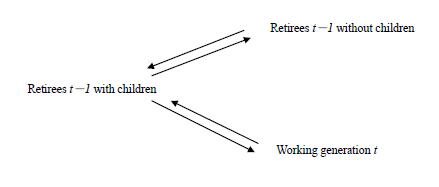 2 March 2011
23
CIS & NIRA Workshop "Political Economy of Low Fertitlity and Aging"        Aoki "Economics of Demeny Voting"
Cooperation (Coalition) Regimes
“Retirees Cooperation Regime”


“Working generation + Retirees with children Cooperation Regime”





Relative political influence of the working generation compared to working generation t-1
2 March 2011
24
CIS & NIRA Workshop "Political Economy of Low Fertitlity and Aging"        Aoki "Economics of Demeny Voting"
Upperbound for “Working generation + Retirees with children”
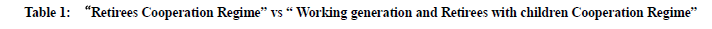 Backward altruism
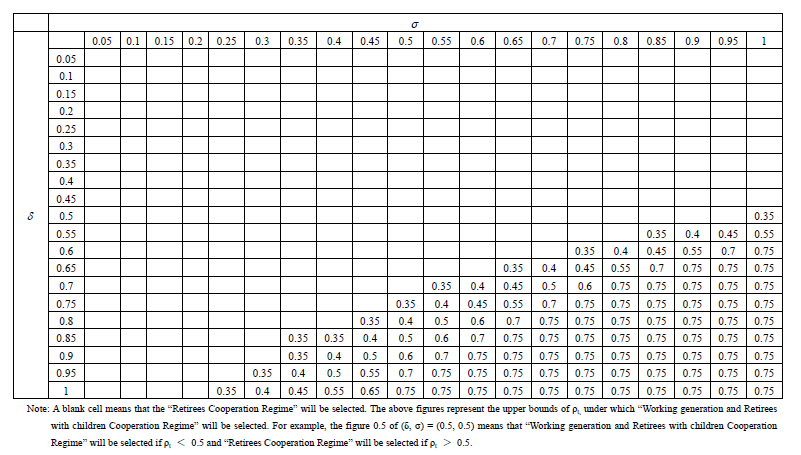 Forward 
altruism
= political influence of the working generation
2 March 2011
25
CIS & NIRA Workshop "Political Economy of Low Fertitlity and Aging"        Aoki "Economics of Demeny Voting"
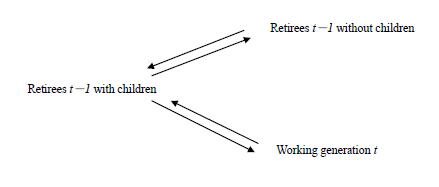 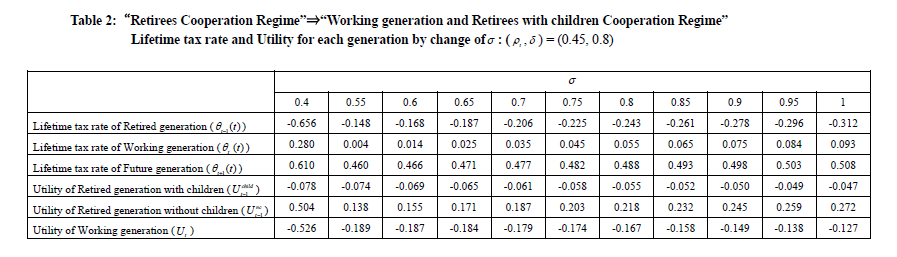 σ  increases →Tax rate declines and Working generation utility increases
2 March 2011
26
CIS & NIRA Workshop "Political Economy of Low Fertitlity and Aging"        Aoki "Economics of Demeny Voting"
Change of Regime
Care more about parents (more backward altruism)
Change from “Retirees Cooperating” to “Working generation + Retirees with children”
Tax burden lower and become better off
2 March 2011
27
CIS & NIRA Workshop "Political Economy of Low Fertitlity and Aging"        Aoki "Economics of Demeny Voting"
Demeny Voting
Children (all those currently below the voting age) given votes but parents vote on their behalf (Demeny 1986, Aoki and Vaithianathan 2009）
ξ : Extent of extension of voting rights to children (minimum voting age)
2 March 2011
28
CIS & NIRA Workshop "Political Economy of Low Fertitlity and Aging"        Aoki "Economics of Demeny Voting"
Effect of Demeny Voting
Current regime in Japan is “Retirees Cooperation Regime”
Demeny Voting implies “Working Generation + Retired Generation with children  regime” is possible,
2 March 2011
29
CIS & NIRA Workshop "Political Economy of Low Fertitlity and Aging"        Aoki "Economics of Demeny Voting"
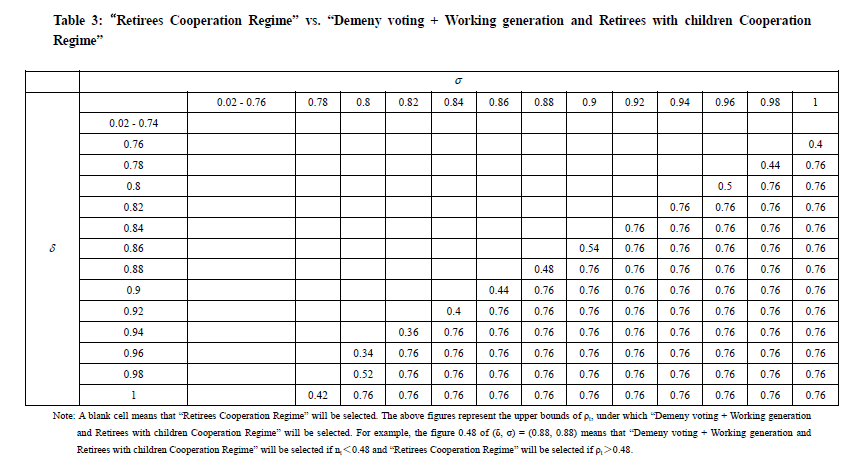 Backward altruism
Forward
altruism
Without Demeny voting, upperbound is 0.75 (Table 1)
2 March 2011
30
CIS & NIRA Workshop "Political Economy of Low Fertitlity and Aging"        Aoki "Economics of Demeny Voting"
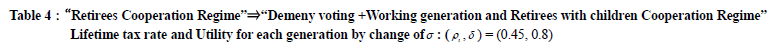 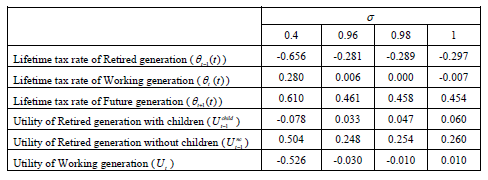 Working generation 
better-off with 
Demeny voting
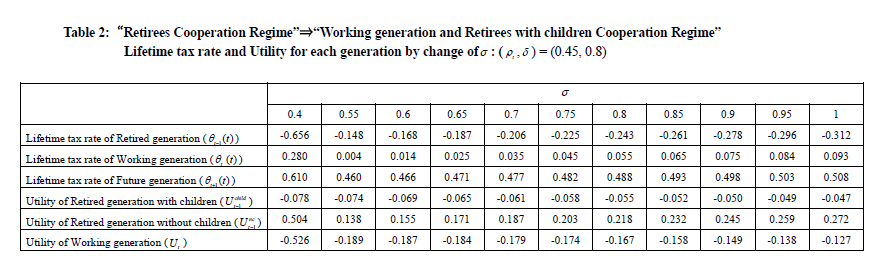 2 March 2011
31
CIS & NIRA Workshop "Political Economy of Low Fertitlity and Aging"        Aoki "Economics of Demeny Voting"
Main Conclusion
Working generation become more altruistic  → Working generation + Retirees with child coalition  → Lower fiscal burden of Working generation  → Working generation better-off 
Demeny voting cooperation possible with 
Higher levels of intergenerational altruism
Weaker political power of working generation
Majority better off with Demeny voting
2 March 2011
32
CIS & NIRA Workshop "Political Economy of Low Fertitlity and Aging"        Aoki "Economics of Demeny Voting"
References
Acemoglu & Robinson 2000.”Why Did the West Extend the Franchise? Democracy, Inequality, and Growth in Historical Perspective”, Quarterly Journal of Economics 115 :1167–1199
Aoki, R. and R.Vaithianathan, 2009. “Is Demeny Voting the Answer to Low Fertility in Japan?” CIS DP No. 435.
Demeny,P., 1986. “Pronatalist Policies in Low-Fertility Countries: Patterns, Performance and Prospects,” Population and Development Review, 12(Supplement):335-358.
Doepke&Tertilt, 2009. “Women’s Liberation: What’s in it for Men ?” Quarterly Journal of Economics 124:1541-1591
Oguro,K., M.Shimasawa, R.Aoki and T.Oshio, 2010 “Demographic Change, Intergenerational Altirusm Policy – A Political Economy Approach,” CIS DP No.493.
 http://cis.ier.hit-u.ac.jp/English/
2 March 2011
33